La relajación como estrategia en la gestión del estrés.
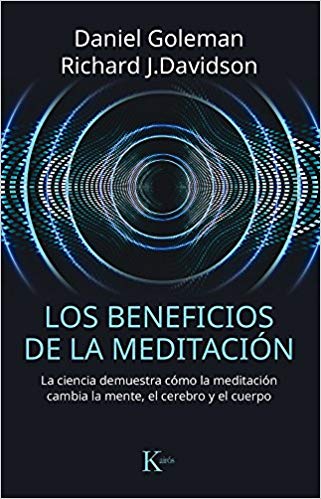 Juanjo Mendoza Alonso
Estrés
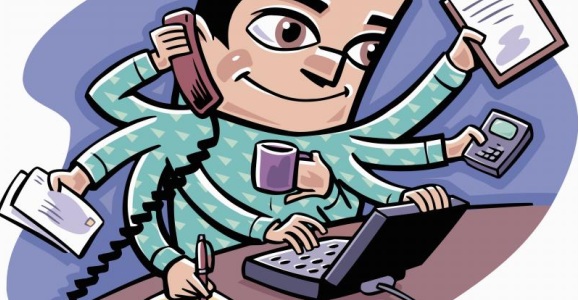 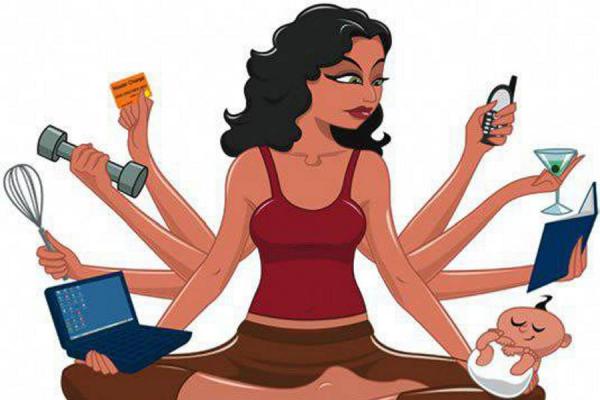 El estrés y la mente
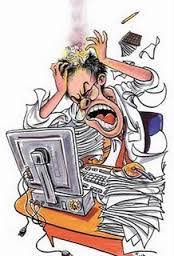 Respuesta del sistema nervioso a un acontecimiento que se percibe como amenaza o reto.
Mecanismo de “lucha o huida”, con cambios bioquímicos y fisiológicos
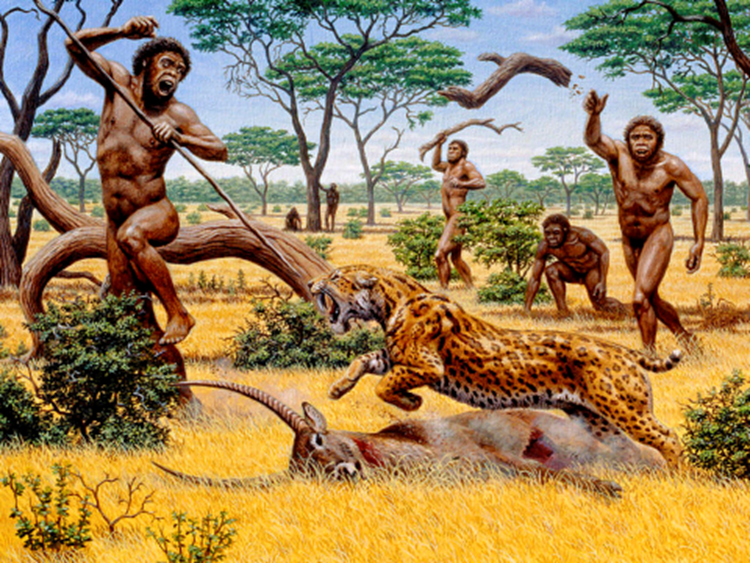 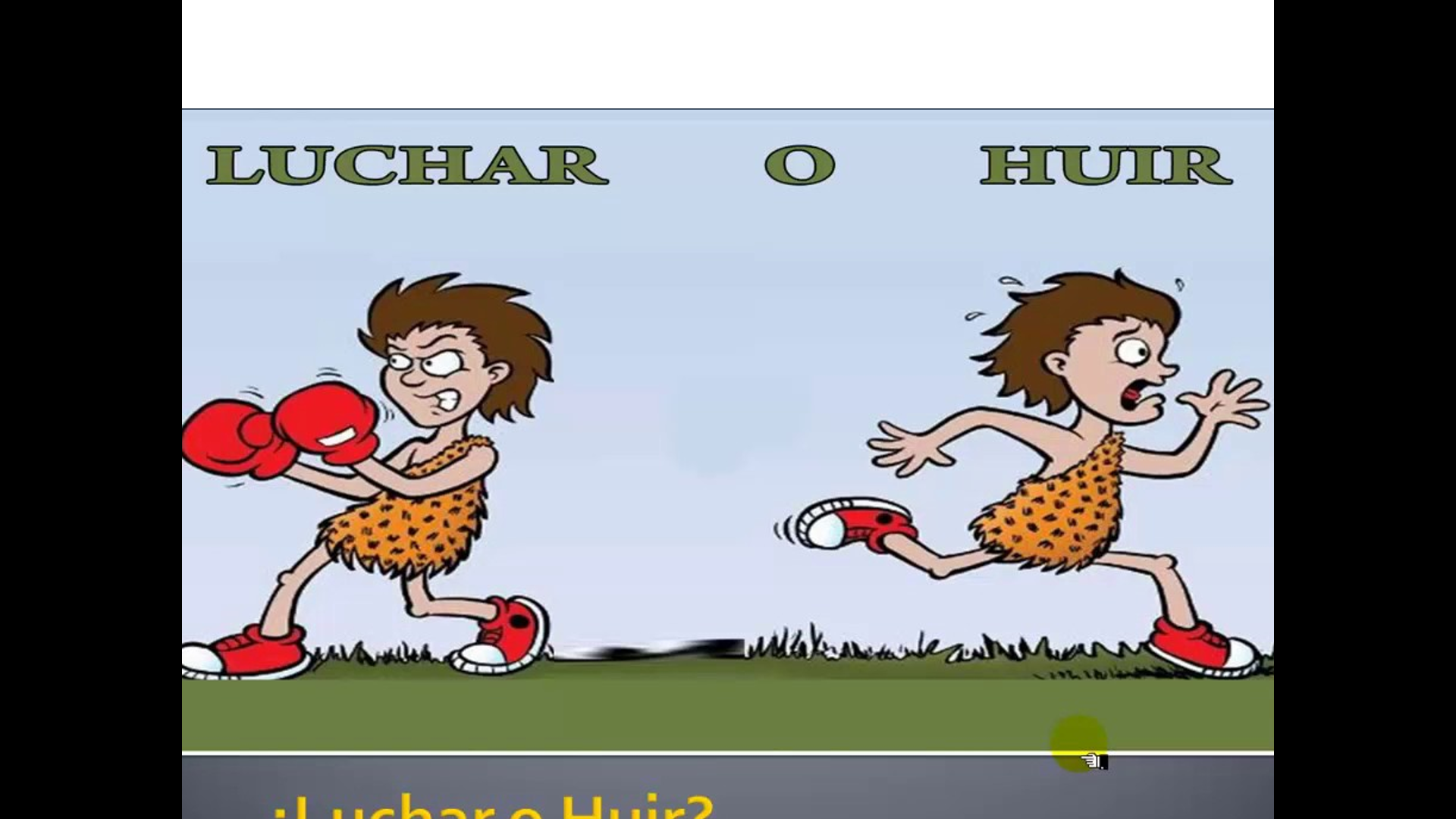 ¡¡¡ Esa es la cuestión !!!
La reacción de lucha o huida
El más básico instinto humano es el de supervivencia.
La reacción fisiológica al estrés prepara para los desafíos físicos más extremos.
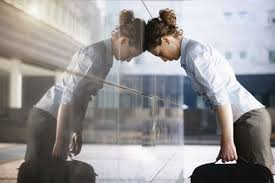 La reacción de “lucha o huida”, continua siendo esencial en la actualidad.
La reacción de lucha o huida
Los factores estresantes modernos son de “naturaleza simbólica” y exentos de peligros para la integridad física.
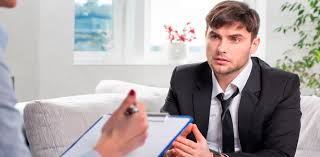 Aunque la reacción libera hormonas relacionadas con el estrés, el individuo no puede utilizarlas para huir o luchar.
Consecuencias del estrés
A nivel físico, baja el sistema inmunológico.

Emocionalmente cambia el carácter, miedos, ira, depresión,…

Baja el rendimiento en el trabajo, deporte, estudio.

Altera el sueño.
Alternativas al estrés
ELIMINO lo que me produce el estrés.

CAMBIO la aptitud.

RELAJACIÓN
               Relajación dirigida, escuchar música suave, paseos por la naturaleza, tai chi, yoga, qi gong, ………….
Relajación y ondas cerebrales
Como la Meditación puede cambiar la forma de nuestro Cerebro. Dra. Sara Lazar.
La meditación/relajación incrementa la materia gris del cerebro.

Parte frontal: Memoria funcional y ejecuta decisiones.
Hipocampo: Aprendizaje, memoria, regula emociones.
Temporopariental: Perspectiva, empatía y compasión.

Amígdala: Relacionada con el estrés se reducía.
Relajación y cambios en el cerebro
Neuroplasticidad
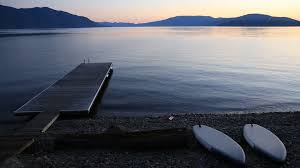 Los meditadores de 50 años, 
en el estudio de investigación, tenían la misma cantidad de
materia gris en la corteza cerebral que los de 25 años.
Esrés y Sistema Nervioso
Funcionalidad entre simpático y parasimpático
EL SIMPATICO:
PONE EL CUERPO
EN ESTADO DE
MAYOR ALERTA
FUNCONAN EN
NATURAL
OPOSICIÓN
SE COMPLEMENTAN
EL 
PARASIMPATICO:
REDUCE LAS 
FUNCIONES
GENERALES E
INDUCE A UN ESTADO DE RELAJACIÓN
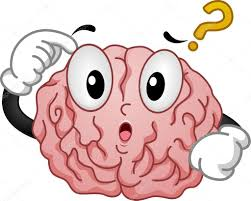 UN DATO CURIOSO
El SNA Parasimpático es el más importante para sobrevivir, si comparamos ambos sistemas, porque si no normalizara las funciones, el cuerpo no podría soportarlas.
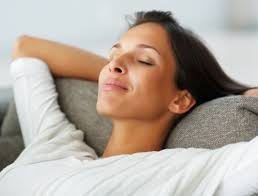 Relajación y depresión
La meditación tiene, sobre la depresión (especialmente sobre la depresión grave), la ansiedad y el dolor, un efecto semejante al provocado por la medicación pero sin sus efectos secundarios.
Relajación y estrés
La meditación también puede, en cierta medida, reducir el coste del estrés psicológico.
Estudios con yoguis meditadores:
En el caso de Mingyur, la edad de su cerebro se enlenteció hasta el punto de que a los 41 años, su cerebro parecía tener solo 33 años.

Cuando Mingyur empezó a meditar en la compasión, el registro del EEG mostró un salto extraordinario en la actividad eléctrica de su cerebro y las imágenes de la RMf revelaron que, durante esos momentos, la actividad de los circuitos cerebrales asociados a la empatía experimentaba un aumento entre el 700 y el 800% comparada con el nivel de activación propio del estado de reposo.
Relajación y atención
Los resultados obtenidos por los principiantes también indican, desde el mismo comienzo, una mejora de la atención.
Relajación y sistema inmunológico
La revista Psichosomathic Medicine publicó en 2003 un estudio en el que se reflejaba como mejoraba el sistema inmune de las personas que practicaban relajación. Desarrollaban más anticuerpos de la gripe, que el grupo de control.
Relajación y Positivismo
Los resultados descubiertos hasta entonces parecían poner de relieve que la mayor actividad del lado derecho se correlacionaba con estados de ánimo negativos (como la depresión y la ansiedad), mientras que la mayor actividad del lado de izquierdo estaba ligada a estados de ánimo positivos (como la energía y el entusiasmo).
Relajación y creatividad
La universidad de Leiden, Paises Bajos, investigó cómo ciertas técnicas de relajación mejoraban el desempeño en las tareas de pensamiento y generación de nuevas ideas en los participantes del estudio.
Relajación y menos inflamación
Entre los practicantes avanzados de meditación, un periodo de 1 día de practica intensiva de mindfulness parece desactivar los genes implicados en la inflamación.
Relajación y envejecimiento celular
La enzima telomerasa, que enlentece el envejecimiento celular, aumenta después de 3 meses de práctica intensiva de mindfulness y de meditación de la bondad amorosa. Finalmente, la meditación parece provocar, a largo plazo, cambios estructurales beneficiosos en el cerebro
30 horas de práctica van acompañadas de pequeñas mejoras en los marcadores moleculares de envejecimiento celular.
Relajación y apego
Resulta sorprendente que los meditadores experimentados presenten una disminución del volumen en el área cerebral asociada al “deseo” o el “apego”.
Relajación y desarrollo del cerebro
Los meditadores mostraban una mayor girificación cortical (es decir, el proceso de repliegue de la capa superior de la neocorteza), lo que implicaba un mayor desarrollo del cerebro. Y el grado de repliegue se correlaciona positivamente con las horas invertidas en la práctica de la meditación.
Cambios del cerebro
Su grupo (Sara Lazar) descubrió que, comparados con los no meditadores, los meditadores presentan un engrosamiento cortical en ciertas regiones ligadas a la sensación interior del cuerpo y la atención, especialmente la ínsula anterior y determinadas regiones de la corteza prefrontal.
Estrés y Respiración
Hace mucho que la ciencia sabe que las personas con trastornos de ansiedad y dolor crónico respiran más rápida y menos regularmente que los demás.
Respiración
El cerebro es el 2% del peso corporal.

Consume del 20 al 25 % del oxigeno y la glucosa que tomamos. 

Si el cerebro tiene poco oxigeno, las partes que no son imprescindibles las anula.
Estrés y Respiración
Estrés:
                     Respiración costal/clavicular.

                     El diafragma se tensa.

                      Se instala en nuestro cuerpo y cerebro lo ve como normal.

                      Menos oxigeno/menos rendimiento.
Relajación y Respiración
La relajación rehabilita la respiración
Respiración Zona Alta
Desde la posición de sentado, con las palmas para arriba y apoyadas en los muslos, en el pliegue inguinal.
       La mente está en la zona del cerebro.
       Inspiramos por la nariz, a la vez que ahuecamos el centro de las palmas de las manos, moviendo ligeramente la barbilla hacia arriba y poniendo la lengua en el paladar.
       Mantenemos unos segundos la inspiración.
       Espiramos por la boca (uuhh), relajando el centro de las palmas, la barbilla, la lengua y la mente.
Respiración Zona media
Las manos en la misma posición que en el anterior.
      La mente en el punto central del esternón.
       Inspiramos por la boca, zona media (oh).
       Movemos ligeramente la zona media de la espalda: moviendo ligeramente los codos hacia los lados y enderezando un poco la columna. A la vez que junto los dedos pulgar y medio. 
       Mantenemos unos segundos la inspiración.
       Espiramos por la boca (oh), relajando la espalda, los codos, los dedos y la mente.
Respiración Zona Baja
Las manos en la misma posición que en el anterior.
         La mente en la zona del abdomen.
         Inspiramos por la boca, zona baja (ah), bajando la lengua.
         Contraemos suavemente la zona baja de la espalda, a la vez que cierro los puños, moviendo los dedos uno a uno, en abanico, desde el meñique al índice. Bajamos ligeramente el rostro.
          Mantenemos unos segundos la inspiración
          Espirar por la boca, zona baja (ahar), abriendo los puños, moviendo la zona baja, el rostro vuelve a su sitio, al igual que la lengua. Relajamos la mente.
Coherencia cardiaca
Según el doctor Howard Martin, del Instituto HeartMath, si reducimos el estrés y favorecemos la coherencia entre cerebro y corazón, viviremos con mayor salud y equilibrio y expandiremos serenidad y calma a las personas con las que interactuamos.
Ensayos clínicos han demostrado que la coherencia cardiaca contribuye a eliminar o reducir la hipertensión, la diabetes del tipo 2, las arritmias y el síndrome de déficit de atención en niños. (Revista Cuerpo-Mente)
Referencias
Como la Meditación puede cambiar la forma de nuestro Cerebro. Dra. Sara Lazar. TED
                    https://youtu.be/1tlWU3groi0

“Los Beneficios de la meditación”
    Daniel Goleman y Richard J. Davidson 
       Editorial Kairos.  Noviembre 2017.
Se le preguntó al Buda, ¿Que has ganado con la meditación? El respondió, “Nada. Sin embargo, te digo que he perdido la ira, la ansiedad, la depresión, la inseguridad y el miedo a la vejez y a la muerte.”